MVTX Status
Camelia, Grazyna,  Ming 
02/26/2021
2/26/21
MVTX Status @MVTX BiWeekly
1
Mechanical Structures
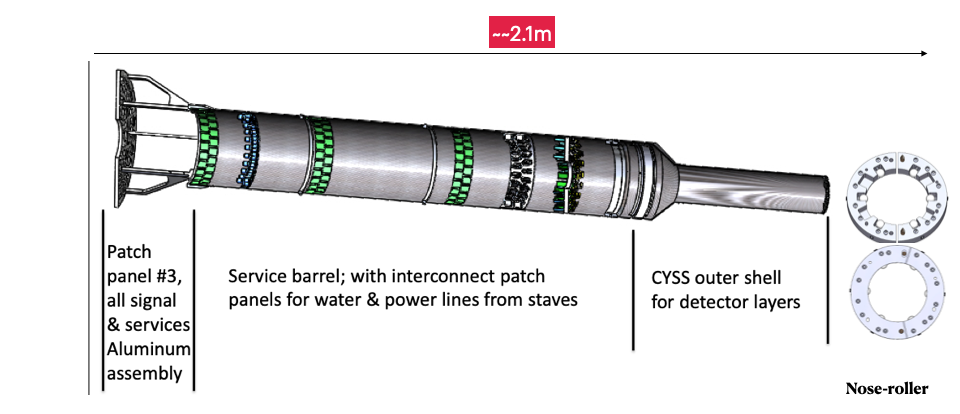 CFC production on schedule
1st full-half detector to LBNL ~end of March 

Finalizing assembly jig design, w/ LBNL last week 
Build 3 set assembly jigs first + 3 cradles …  

MVTX insertion system design in progress
=> finalize cable lengths, readout and power

PP1/2 design updated
Reducing data and power cable shift/twist
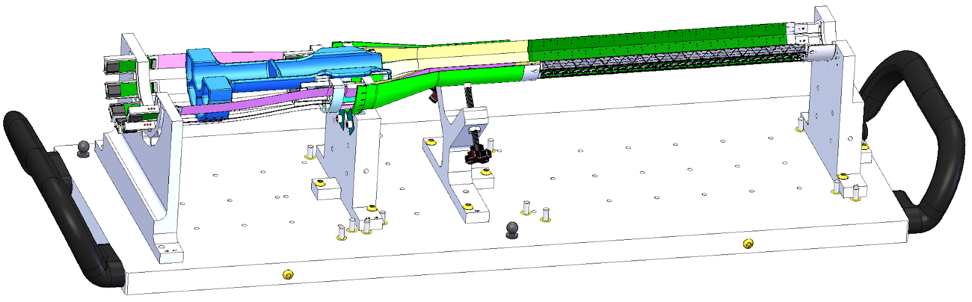 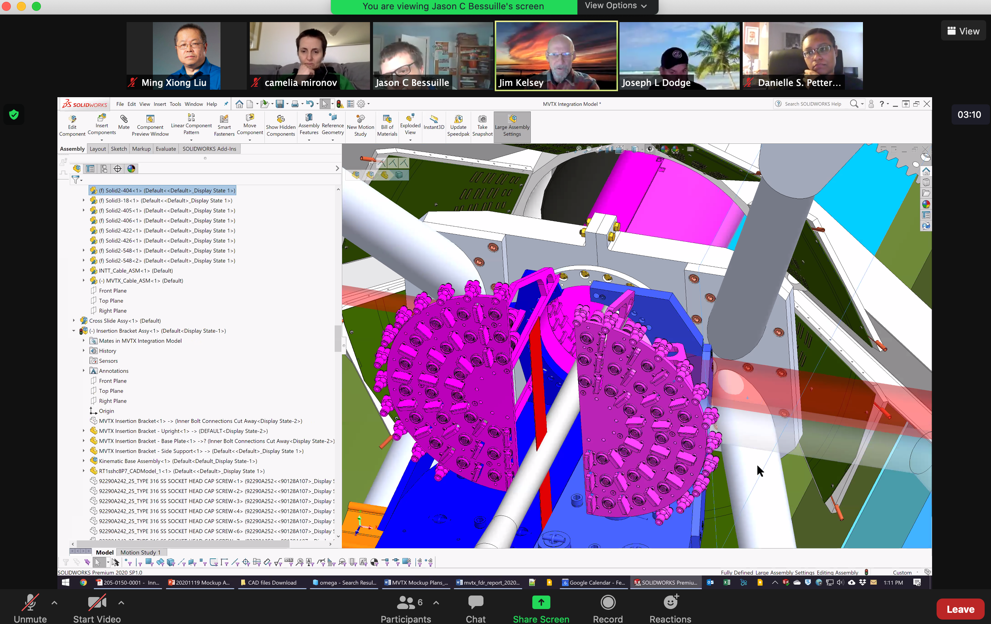 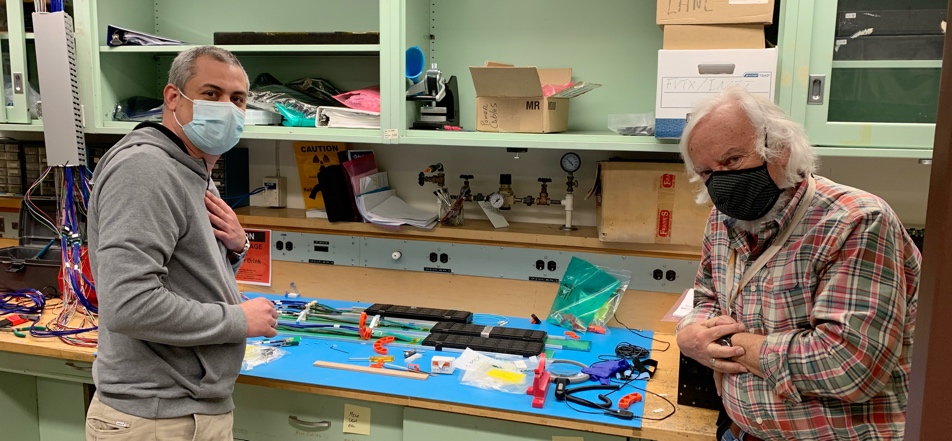 2/26/21
MVTX Status @MVTX BiWeekly
2
Readout and Electrical System
mGTM simulation from Joe Mead
All 60 production RU tested
3 arrived at factory for repair 
Spare components
mGTM development in progress
Preliminary design developed, good discussion this week, 80MHz or 160MHz options
1st prototype mGTM available in ~3 weeks
AMD server integration 
Testing new RU firmware in progress
New data format
Power system, racks, cables etc
ESR dry run with BNL engineers last week, received good suggestions 
Detector Safety System kickoff meeting between BNL and Michael next week

Budget update for FY21:
Spare electronics components  
VTTx/VTRx ~ $12k. 
Miscellaneous items: 
VME crates (~$6K), 4 fanout boards($10k?), patch panels, CANBUS cables, fibers etc.    
Safety system -> MVTX + WBS2.x
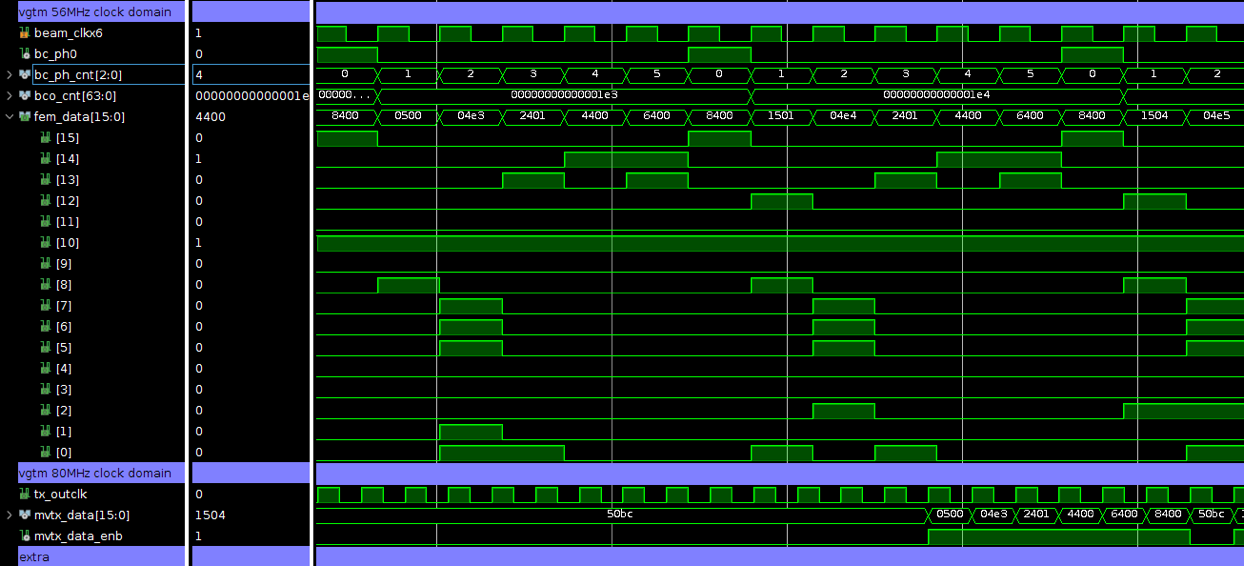 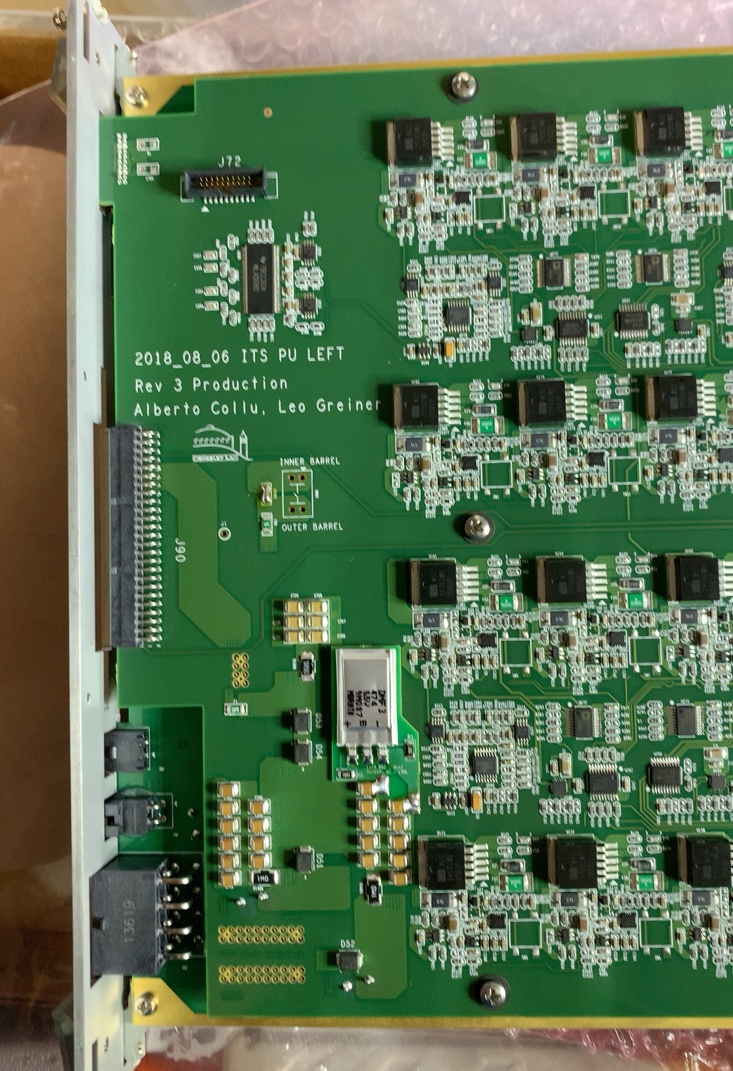 sPHENIX PB Test – unstable I2C signal?
IB/Switch
2/26/21
MVTX Status @MVTX BiWeekly
3
Stave Production, Transportation and QA
New Logger MSR 175: Feb. 5 – 16, 2021. CERN LBNL
50 gold staves ready for shipping 
16 new HICs produced
11 staves under test
7 staves done metrology
Production rate:  ~5 HICs/week

4 (3 Gold + 1 Silver) under test at LBNL
Mostly consistent with CERN data
Some details under investigation 

1 partially working HIC for ORNL
Arrived with new loggers at LBNL 
Tested at LBNL
To be tested at LANL before shipping to ORNL
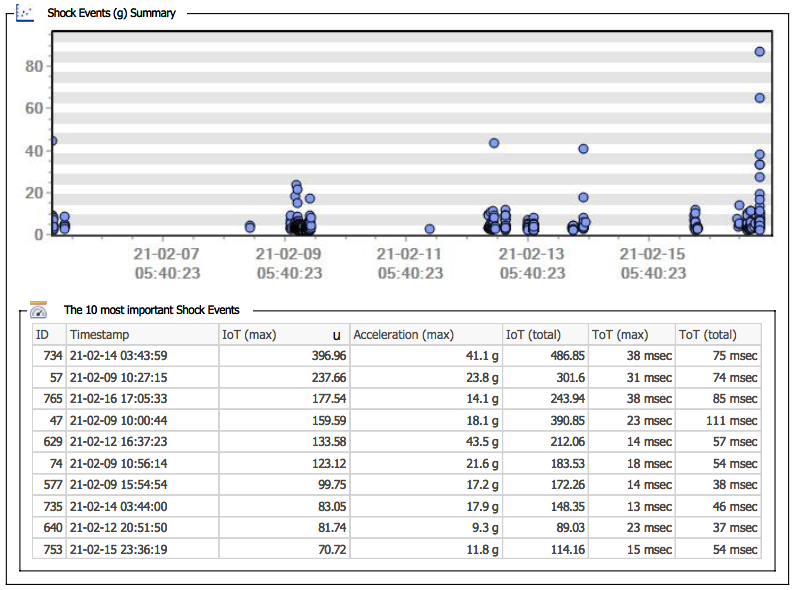 Shock
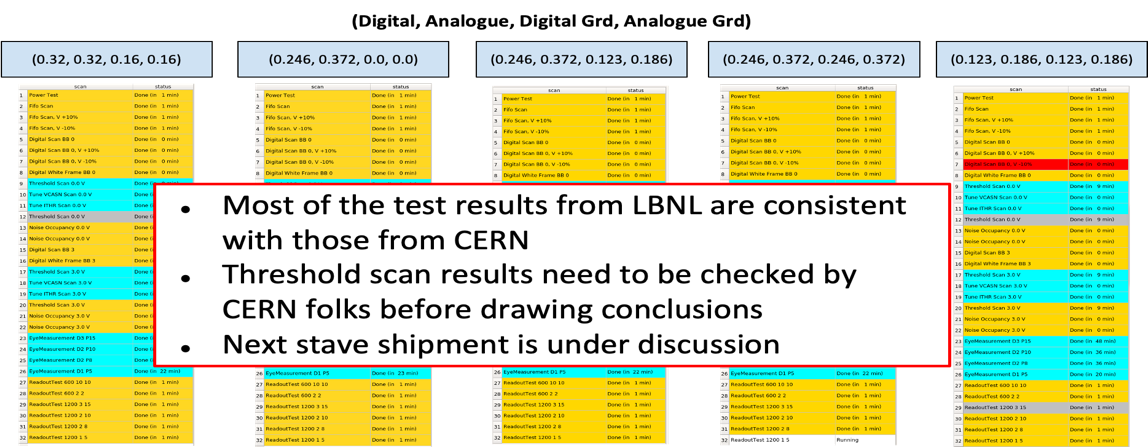 2/26/21
MVTX Status @MVTX BiWeekly
4
Near Term Plan
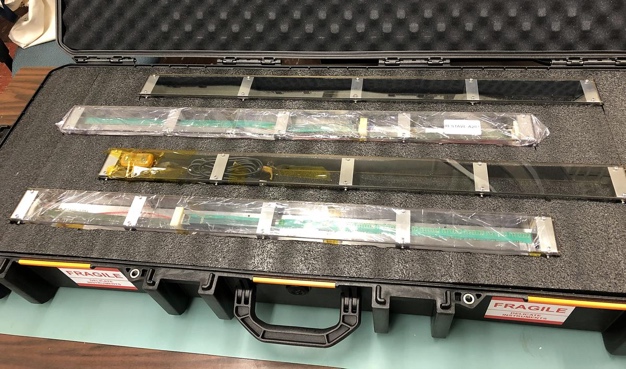 Mechanical structures 
Continue CFC production at WorkShape
Produce low-cost “evil-twin” at the end of production
Finished X-wing design, fabrication 
Build full mockup, w/ beam pipe @MIT
Finish assembly fixtures 
Stave shipping & QA
Prepare for detector assembly 

Readout and control integration
AMD server
mGTM  
Slow control
Update FW and SW
 
MVTX detector safety system 
Interface to sPHENIX safety system  
Experimental Safety Review  
power cables etc.  
Power system & Cooling system
system tests and procurements  

Budget update -> more engineering support in FY21

LBNL, add “setup clean room”, ~$20k, (need to double check)  

MIT, TBD, in progress -> finish X-wing +insertion system, assembly fixtures, cooling sytem,  extra evil MVTX (for  insertion dry testing in BNL), etc. (might need extra 200-250K from P6, + ~50K WBS2x
Test fit: Mar-April, 2021

Detector assembly Review: ~May 2021
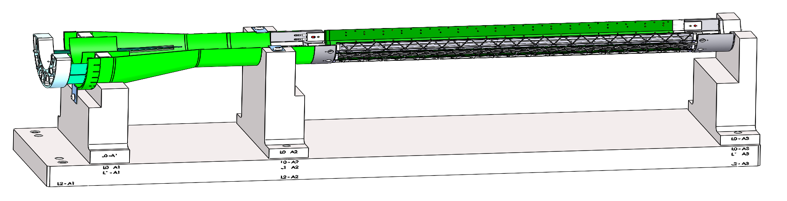 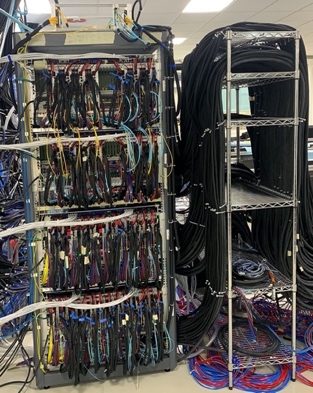 Readout & Test @LBNL:
full or partial detector?
1, 6/L0, 8/L1, 10/L2
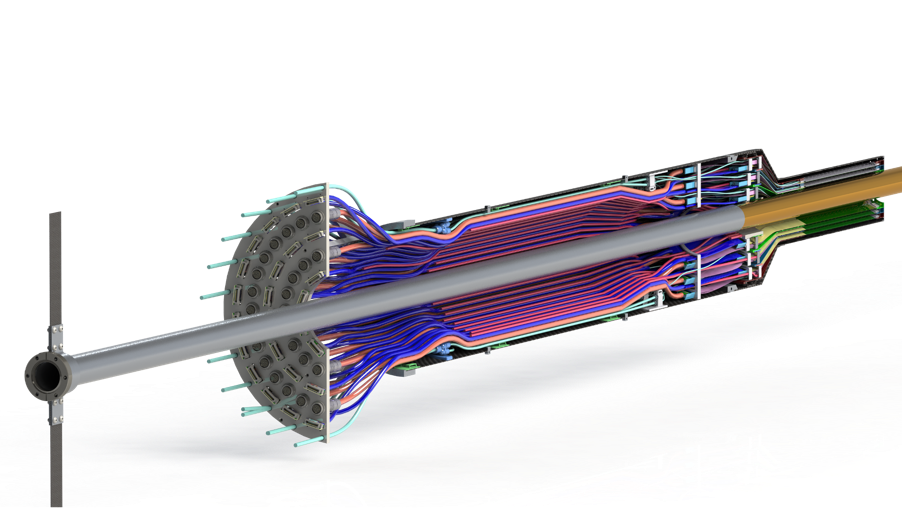 2/26/21
MVTX Status @MVTX BiWeekly
5
backup
2/26/21
MVTX Status @MVTX BiWeekly
6
Stave production meeting
2/18/2021, from Rajendra
7 new STAVEs with metrology tests.

50 STAVES are ready to deliver.
4 STAVEs are delivered.
* Partial/Not functioning
2/26/21
MVTX Status @MVTX BiWeekly
7
2/26/21
MVTX Status @MVTX BiWeekly
8
Status & Plan
Pre-COVID19 Schedule
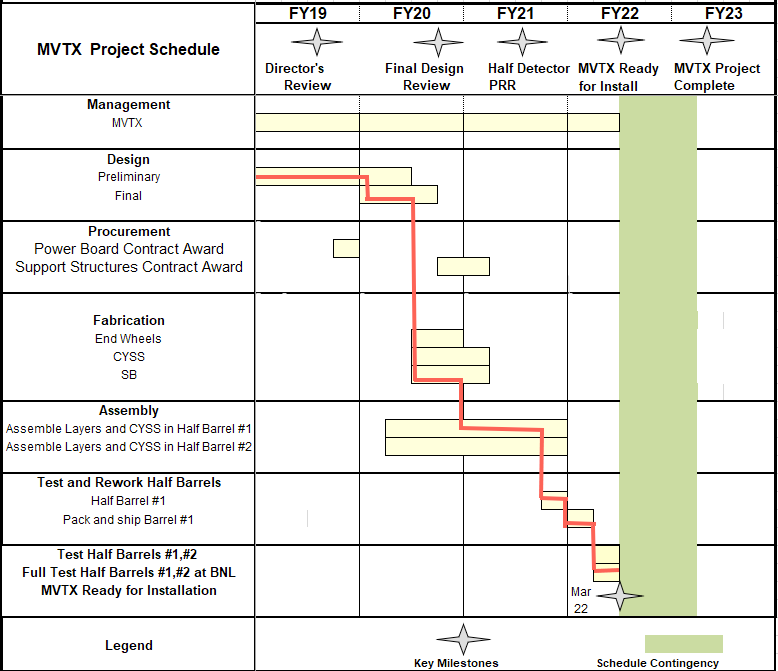 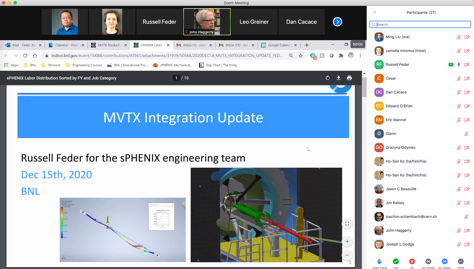 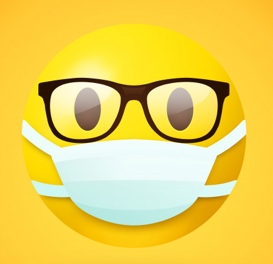 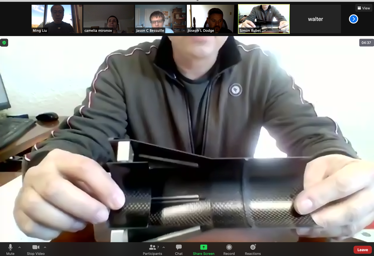 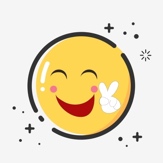 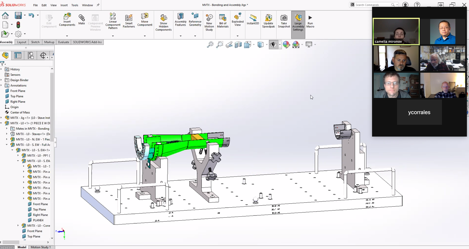 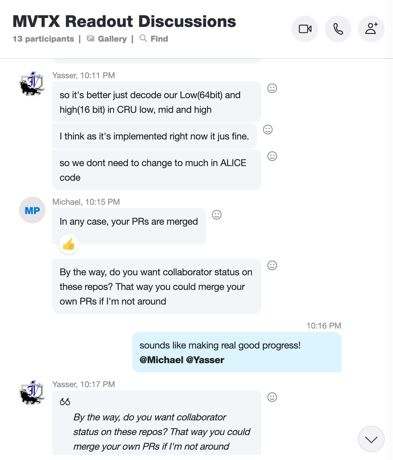 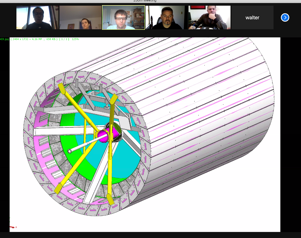 Today
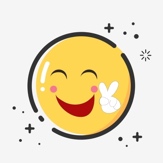 production started
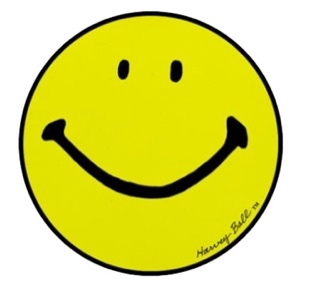 Assembly review
Some delay in CFC production, 
but still on track for completing
the assembly work in 2021
@LBNL
Readout, Control and Electrical System Integration 
3 RUs sent to factory@UK for repair 
FW/SW synced to latest ALICE/ATLAS code
Low-level slow control under testing 
mGTM progress at BNL (40MHz/LHC)
Readout and service cables and power system
MVTX 
installation
~9/2022
2/26/21
MVTX Status @MVTX BiWeekly
9